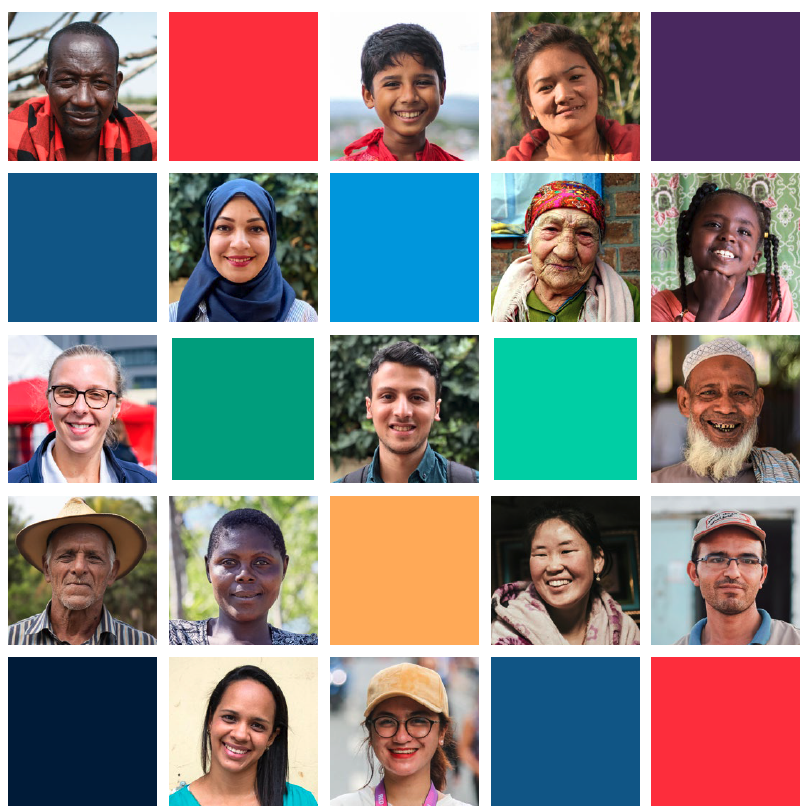 Community Engagement and Accountability Training
Module 10
Next steps and closing
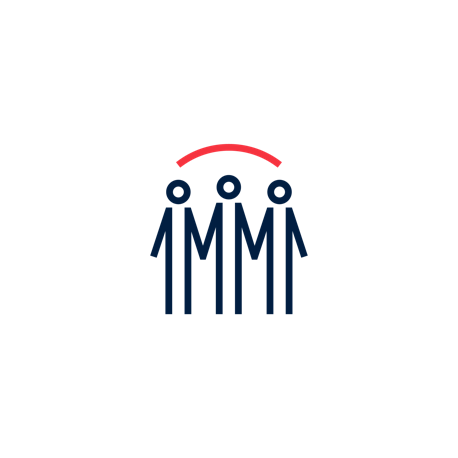 Next steps (15 mins)
What will you do differently?
Prepare an action plan with at least three activities you will do to improve CEA in your programme or organization over the next six months
Do this in groups or individually
Share your plan in the chat for others to see
[Speaker Notes: FACILITATOR NOTES

This is to get participants thinking about what their responsibility is to CEA and what they will do differently as a result of this CEA training when they go back to their places of work

Give participants 15-20 mins for this exercise, depending on time available

The exercise can be done individual or in breakout rooms i.e., all the participants from one department, organization, or working on the same programme

They can use the CEA Action Plan word template (in the group exercises folder) or using a paper and pen

Ask them to take a photo of their plan or save the word document and then post it in the chat for others to see – they can also put it on their office wall

Facilitators should keep a copy of the plans as a record of what can be followed up and supported after the training. DOWNLOAD THE PHOTOS AND PLAN WHILE PARTICIPANTS ARE STILL ON ZOOM OR YOU MAY NOT BE ABLE TO ACCESS THEM LATER. 

There is also an option to set this as homework if appropriate by asking participants to submit a CEA action plan over the next few weeks

A shorter, simpler alternative if time is limited is to use a Jamboard and ask participants to write three things they will do differently following the training on a sticky notes]
Final requests
Any final questions?
Post-test – Did we do a good job?
Evaluation – How can we improve this training?
Certificates
[Speaker Notes: FACILITATOR NOTES

Answer any outstanding questions from participants

Share the link for the post-test and stress this is not to test them, but to test if we did a good job as trainers

Share the link for the training evaluation form and explain this provides us with important feedback on what we need to improve to make the training more effective

Share out certificates and give any closing speeches]
THANK YOU!!!